PierMaria  Bonacina
Sono  Libero ?
Quando penso alla libertà penso a nuovi orizzonti…
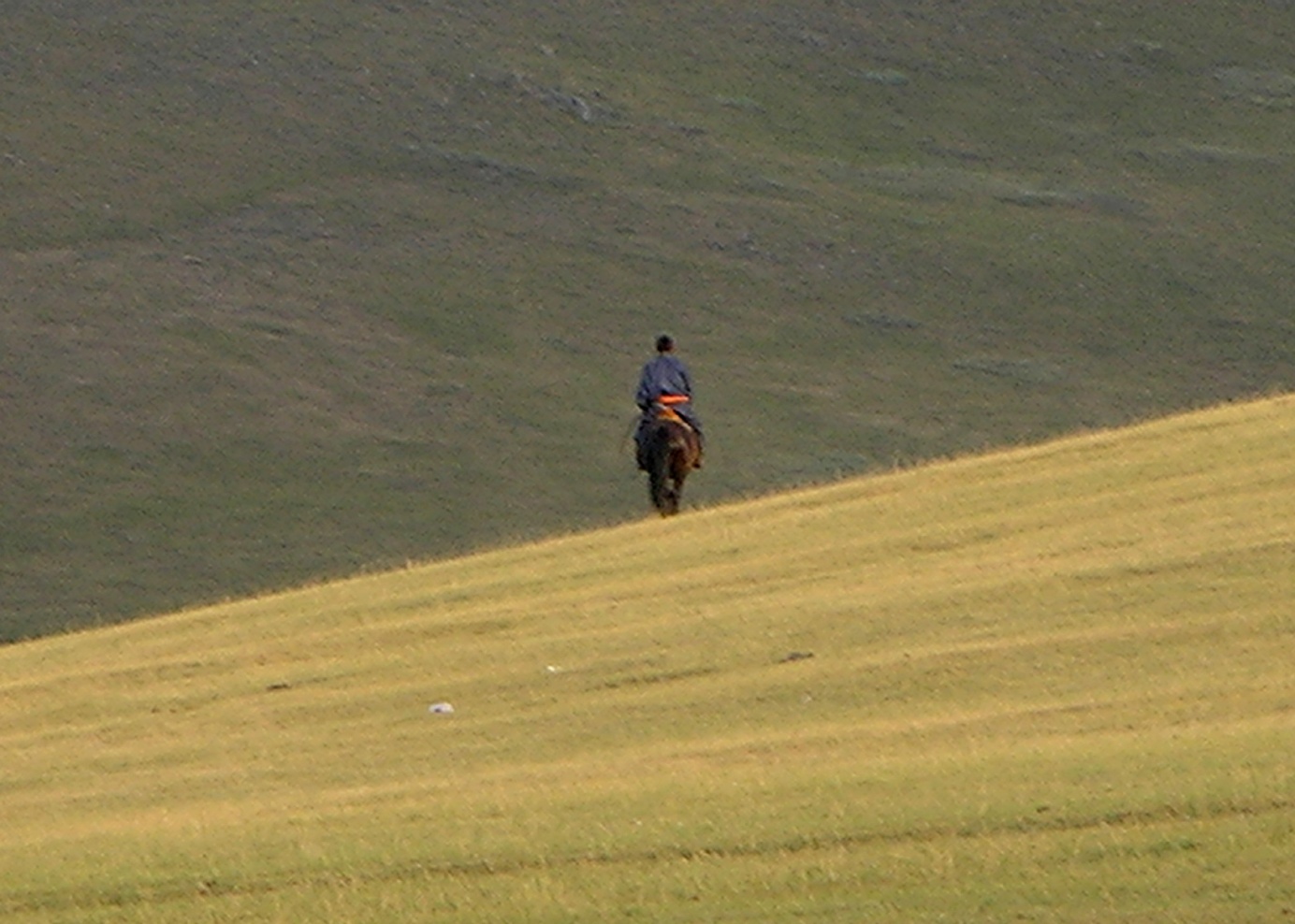 penso a spazi sconfinati …
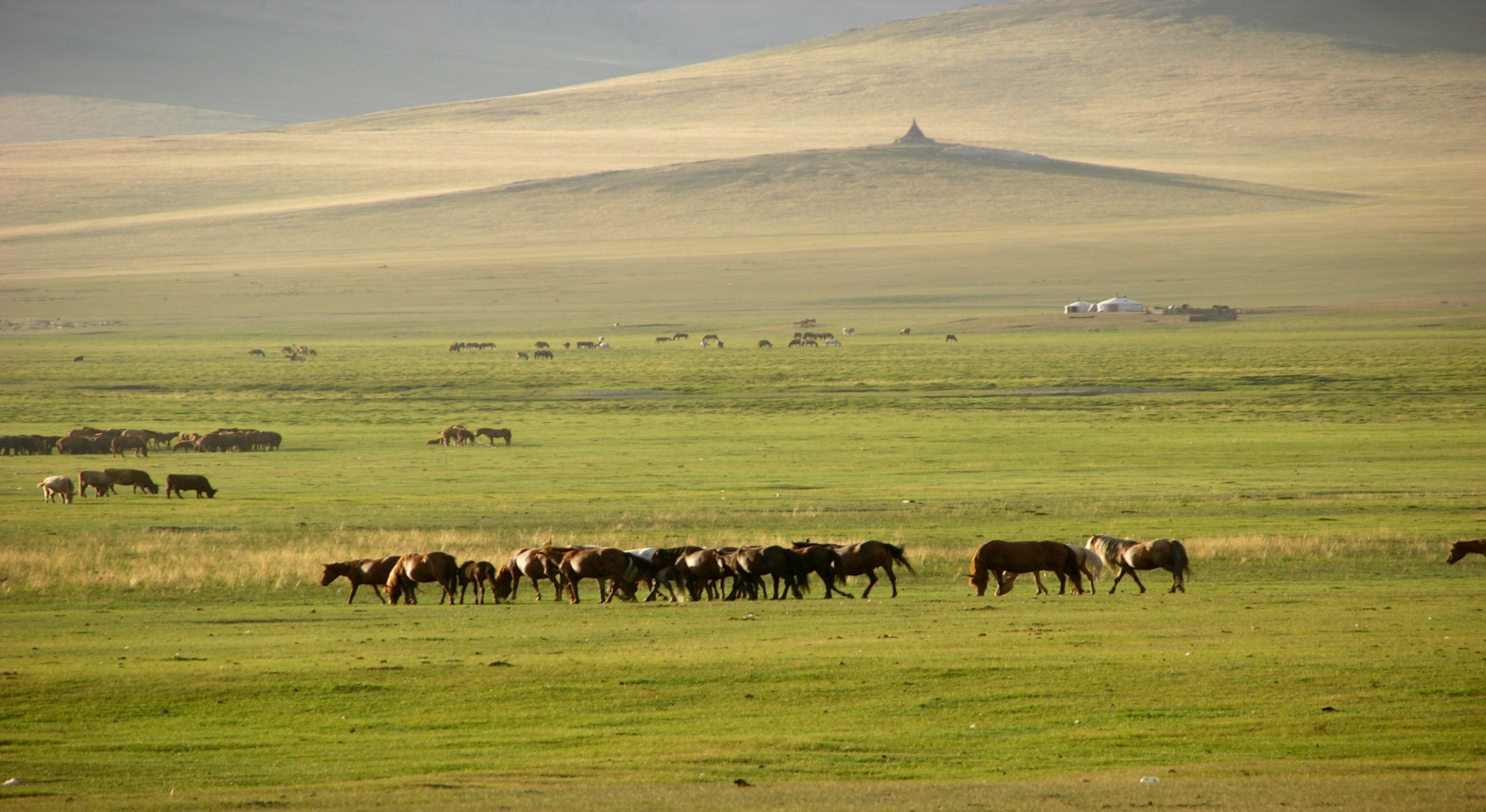 a terre  sconosciute
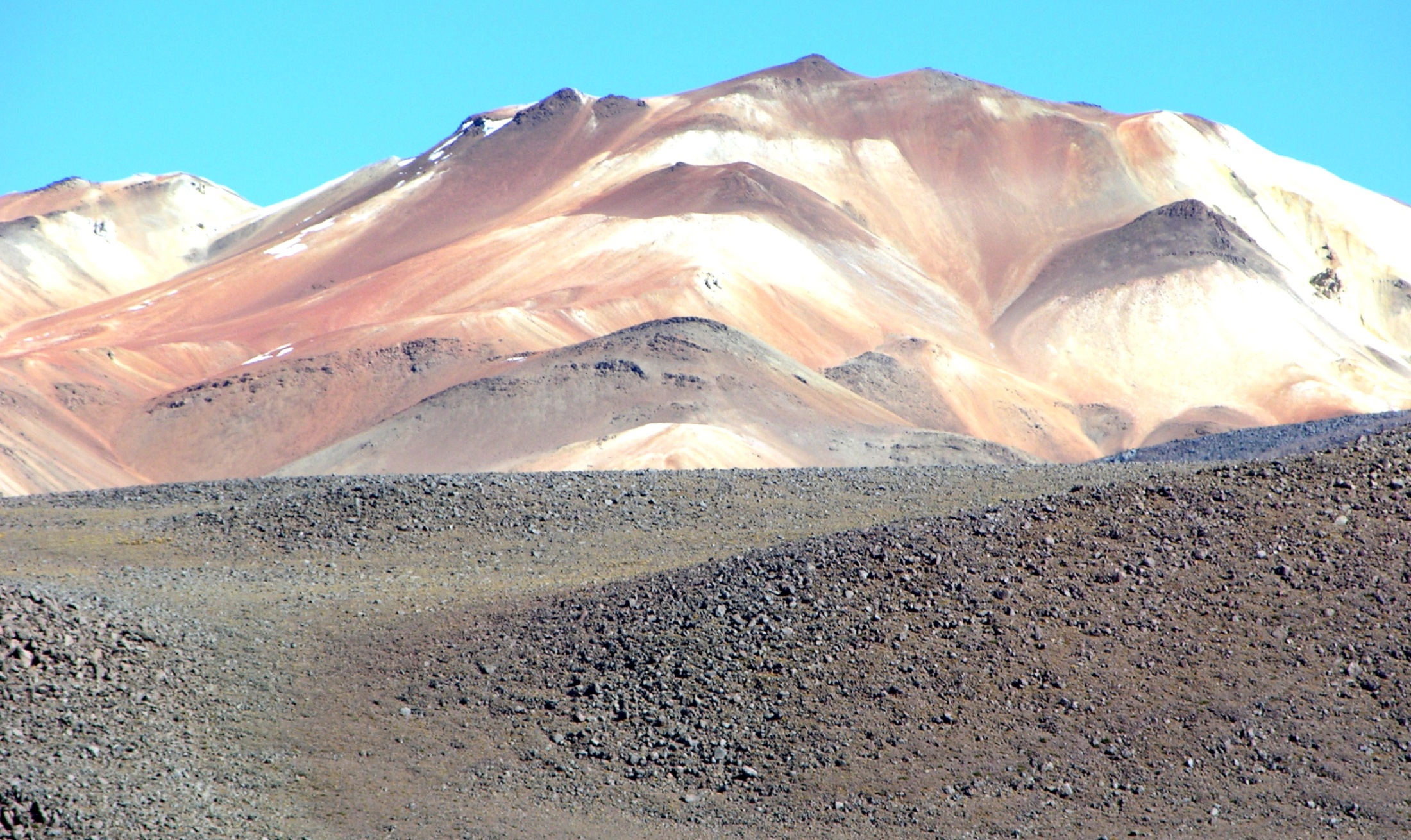 in cui mi  libero… da che cosa… da chi….e per che cosa?
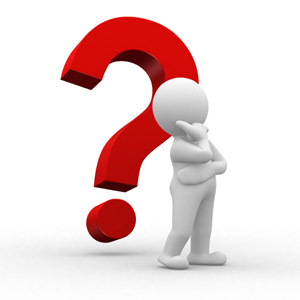 Ma non è forse la libertà che cerco un deserto di sale che inaridisce la vita?
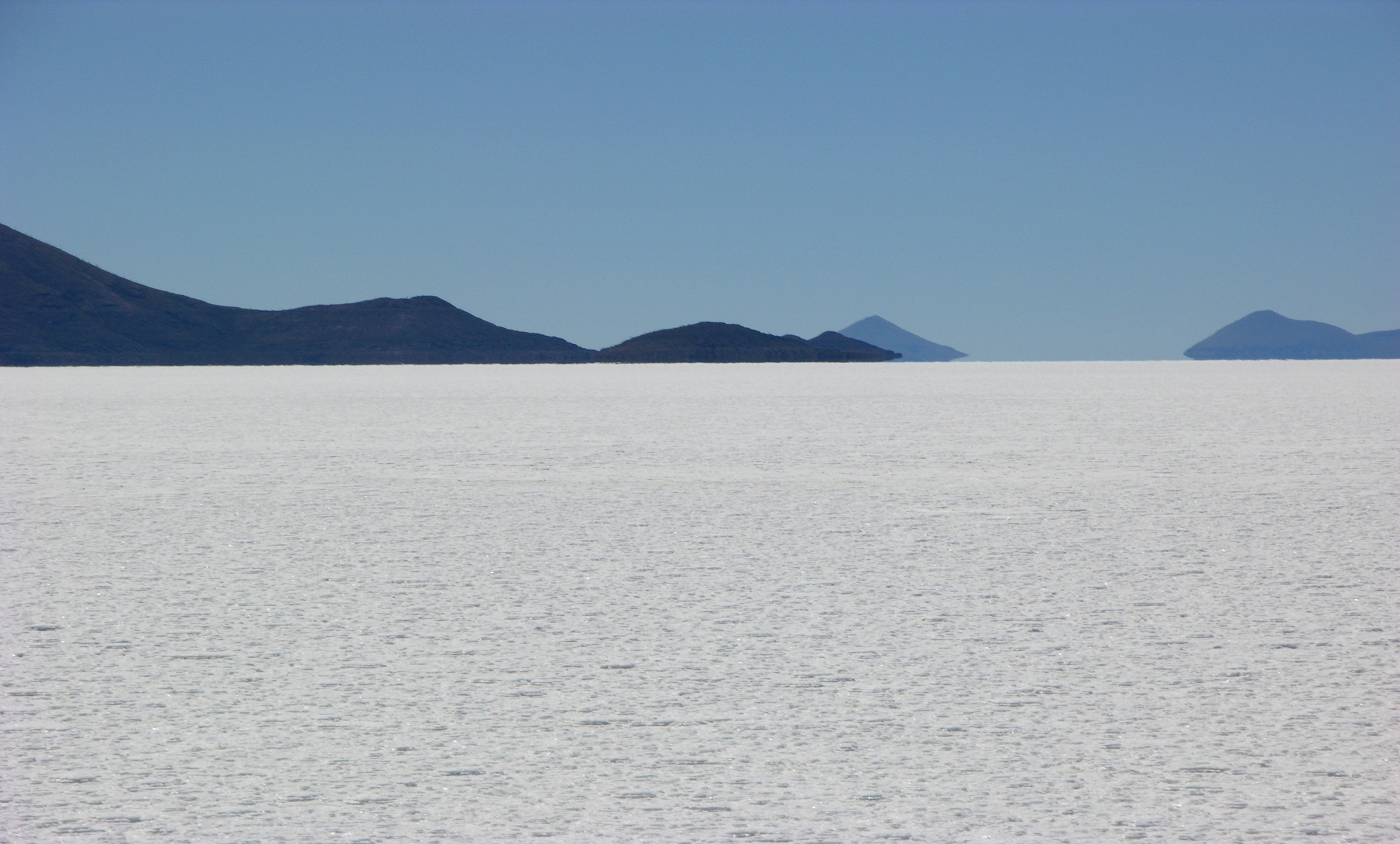 Affronterò queste domande sul tema della libertà dal punto di vista dei processi psichici e della coscienza, memore del pensiero di Aurobindo:
   “Il mondo intero aspira alla libertà, eppure ogni creatura
   ama le catene. Questo 
   è il paradosso e il nodo 
   inestricabile della 
  nostra natura.”
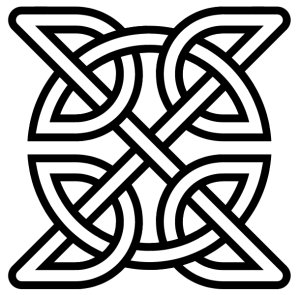 Per iniziare è opportuno ricordare che il concetto di libertà, come ogni tema psichico essenziale, poggia su un’idea innata, predeterminata, presente nell’inconscio collettivo: l’archetipo di libertà, da cui l’idea stessa prende energia vitale e linee di sviluppo.  

L’archetipo di libertà  si rifà ad un mito.
L’archetipo  mitologico  identifica  il concetto di libertà con l’antico dio italico Liber, chiamato in seguito Bacco.         
L’energia  che si 
Sprigiona nei
baccanali  
è uno stadio 
dell’archetipo 
di libertà con 
cui  ci 
dobbiamo
confrontare.
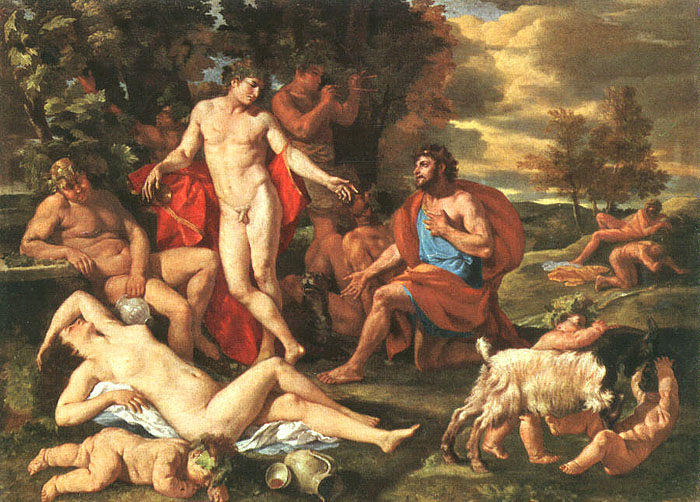 Per il trasudare del mito di Bacco dall’inconscio collettivo nell’inconscio personale,  ognuno ha in sé   l’idea-desiderio, che ne sia cosciente oppure no, di vivere e agire la libertà additata dal dio Liber. 
La prima energia di 
libertà che si desidera 
 è il poter realizzare 
i  propri  
baccanali 
istintuali.
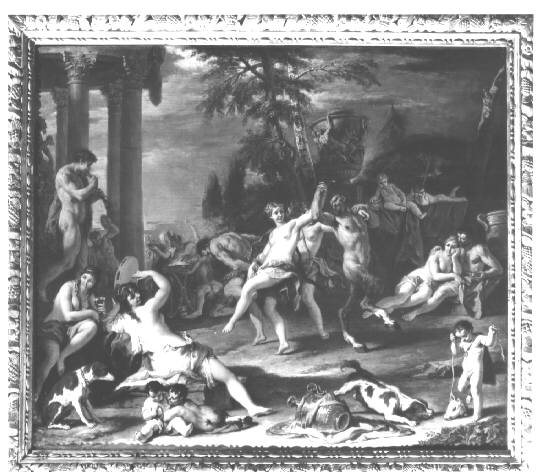 Tenendo presente che noi non abbiamo un inconscio, ma l’inconscio ha noi, l’inconscio ci guida. Come attestano le leggi psicologiche (8°, 9°, 10°), gli istinti, gli impulsi, i desideri e le emozioni esigono manifestazione.  

Le energie istintuali e pulsionali del dio Bacco chiedono, anzi pretendono da noi, manifestazione.
Vi è  un inconscio inferiore, ma è altrettanto vero che esistono l’inconscio medio e superiore,  ciascuno dei quali racchiude  un desiderio di libertà con differenti qualità e aspettative rispetto a quelle dell’Eros. 
   Ma è pur vero che durante l’esistenza dobbiamo percorrere una strada di sviluppo che inizia dalla funzione istintuale. Solo  successivamente, dopo aver conosciuto, posseduto e trasformato gli archetipi istintuali possiamo avviarci sui successivi gradini di libertà tendenti alla libera realizzazione emotiva, mentale…e  oltre.
All’ energia del desiderio-istintuale si possono far intraprendere,  semplificando, tre strade. 
Prima strada:
la negazione: attuare, cioè, il meccanismo psichico di difesa della rimozione che consente di non essere consapevoli della presenza di queste energie istintuali in se stessi. 
In tal caso l’energia, che richiede di essere convogliata nei baccanali, si trasmuta in disturbi psichici, nevrotici o psicosomatici di varia natura.
Importanza quindi, qualora si neghi Bacco in se stessi, di rintracciare e conoscere, prima di asserire di essere liberi, quale meccanismo di difesa psichico si stia  attivando per gestirla:
   la scissione, la proiezione,la regressione, l’isolamento, lo spostamento, la formazione reattiva, la pseudo-sublimazione, l’identificazione, la razionalizzazione
  
Questi meccanismi di difesa, come lenti psichiche,  deformano la visione dell’esistenza alterando e distorcendo le altre libertà, di cui dirò.
Un’altra strada psichica non rimuove, ma acconsente alla manifestazione delle energie-desiderio di Liber. Questa seconda strada le lascia scorrere agendole in multiformi ‘libere’ dipendenze comportamentali
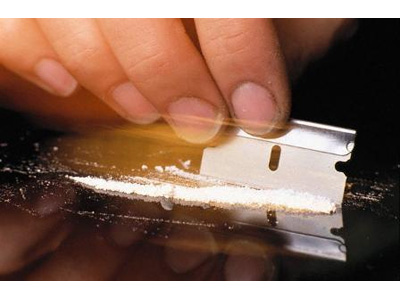 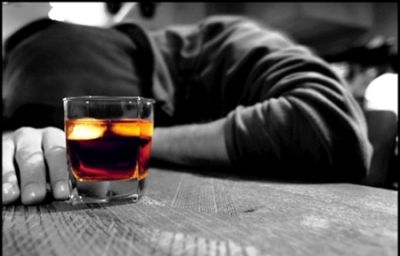 Tra  la rimozione e l’agito vi è una terza via in cui si immette l’energia del dio Liber : nel
   livello emotivo-affettivo, dove
   regna  l’archetipo  di Eros. 
Tale archetipo sospinge 
a vivere i sentimenti 
e l’eros come, 
quando e con 
chi si desidera 
senza  costrizioni.
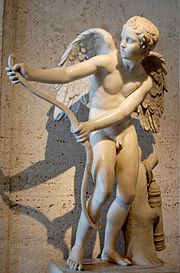 L’archetipo mitologico di Eros. 
I genitori di Eros sono Penìa (la Mancanza) e Poro (l’Espediente) da cui Eros riceve i caratteri genetici. 
Dalla madre Mancanza Eros eredita l’instancabile ricerca di  qualcosa che sempre gli manca. 
Dal padre Espediente eredita l’attitudine ad ideare senza sosta nuove modalità per raggiungere il suo scopo.

Eros, lungi dall’essere un dio appagato e potente, è una forza mossa da perpetua insoddisfazione ed inquietudine che domina chi ricerca la pienezza della libertà nel campo affettivo della vita.
La libertà di Eros è una libertà perpetuamente  costretta nella prigione della inquieta mancanza e della corrosiva insoddisfazione, intercalata da rari e brevi periodi di soddisfazione. Inoltre Eros è prigioniero dell’ansia, più o meno inconscia, di perder  il proprio oggetto d’amore.
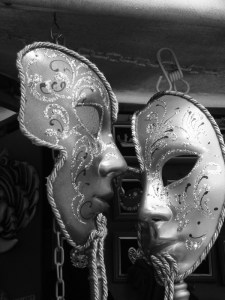 Elevandosi e raggiungendo la funzione mentale la libertà è destinata, senza disturbare gli archetipi, ad essere prigioniera delle caratteristiche peculiari del pensiero: il dubbio e la negatività.
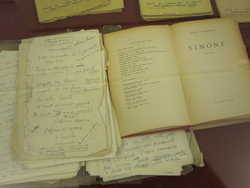 Dubbio e negatività sono le qualità che inducono i processi cognitivi ad una inesauribile ed inesausta ricerca  di approfondimento, al perpetuo riesame delle acquisizioni raggiunte, e al procedere all’infinito verso minori dubbi e maggiori certezze. Le scienze fanno proprie, per procedere, queste due qualità .
 
  Dubbio e  negatività sono le prigioni per chi si avventura sulla strada della conoscenza e della ricerca. Esiste sempre “un forse… un ma.. un  però…” che induce ad andare oltre, mai totalmente soddisfatti delle conclusioni raggiunte… all’infinito
L’uomo sul piano  fisico, emotivo e mentale, ha, dunque, la vita imprigionata e, con la vita, la libertà. 

“ L’unica libertà che 
 abbiamo è la libertà 
 di sapere che non 
 siamo liberi” 
Delgado. Premio Nobel, neurofisiologo
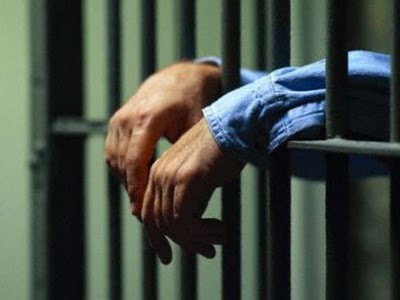 Tutte “le libertà” raggiunte e vissute portano, inoltre, a sazietà e noia, e, quindi, insoddisfazione. 
Si è così sempre 
alla  ricerca di
un’ulteriore  grado di 
libertà per uscire dalla 
prigione del precedente 
 livello di libertà
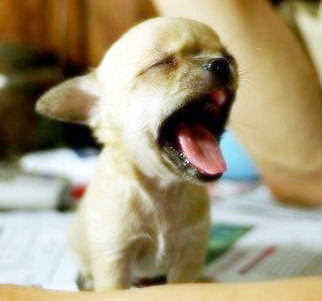 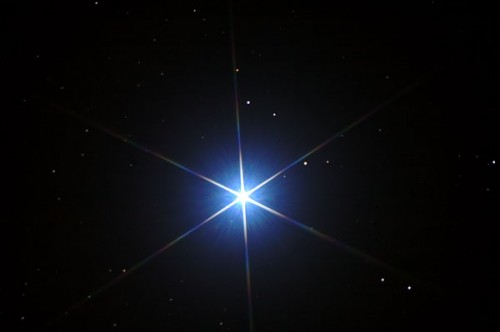 Come,  rompere le catene dei condizionamenti neuro-psichici fisici, emotivi, mentali che annullano la libertà?

La psicosintesi addita l’Io-Sé, perno, che, quale carrucola,  solleva con la dis-identificazione fuori e al di sopra  della palude dei condizionamenti
Come,  rompere le catene dei condizionamenti neuro-psichici e biologici? 
    L’esercizio psicosintetico della dis-identificazione è l’esercizio della libertà. Apporta  graduale liberazione  dai condizionamenti fisici, emotivi e mentali che vincolano la psiche.
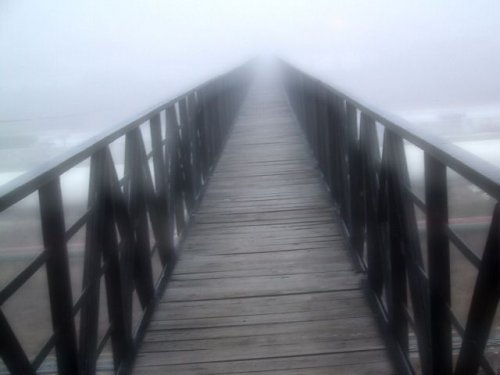 Con la disidentificazione dal fisico, scopriamo che eravamo nella cella fisica, con la disidentificazione dalla emotività che eravamo nella cella emotiva , con la mentale nella cella mentale; 
ma con l’identificazione nell’Io-Sé, per la legge di analogia, siamo in un’altra cella, luminosa, radiosa e colma d’amore, ma pur sempre cella


Identificarsi è sempre  
chiudersi in un castello.
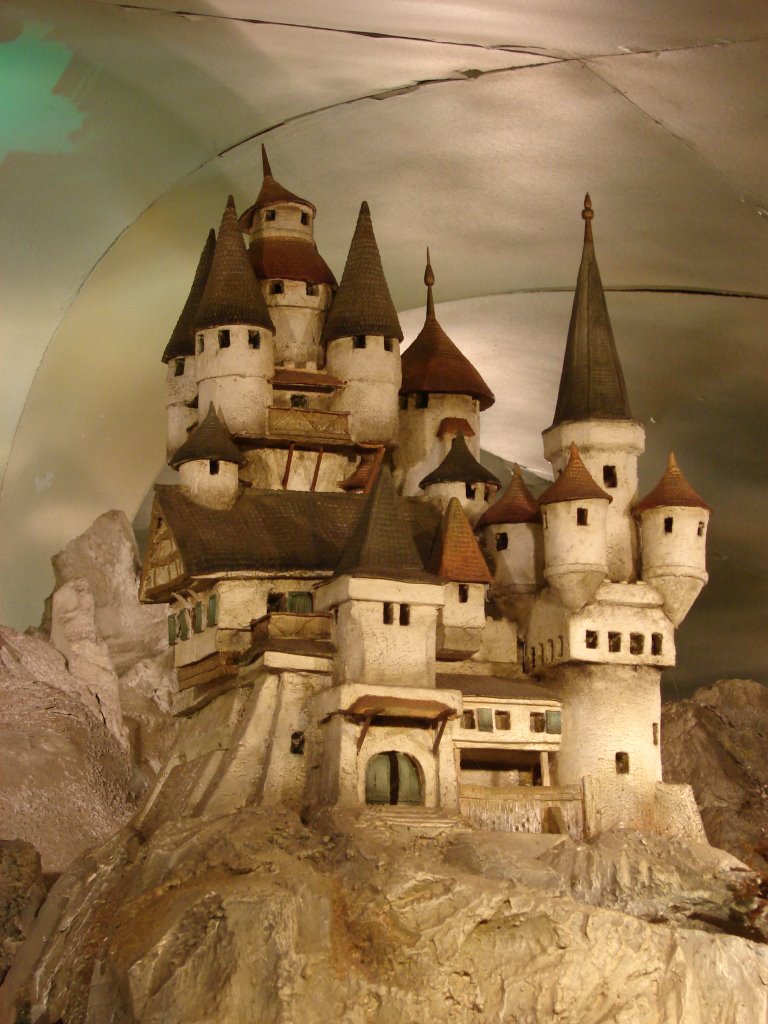 Inoltre, raggiungendo l’Io-Sé, usciamo dalle leggi  che condizionano la materia, ma entriamo  nelle Leggi dello Spirito.
   Come per le leggi che gestiscono la materia,  così anche l’Io-Sé è soggetto a Leggi  da cui non  possiamo sfuggire.
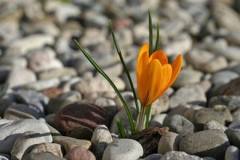 Alcuni,  avventurosi, si spingono oltre e parlano di disidentificazione dal Sé verso la Monade…il Logos… lo Spirito…. alla ricerca di un livello in cui  si possa  finalmente affermare: “Sono libero”.
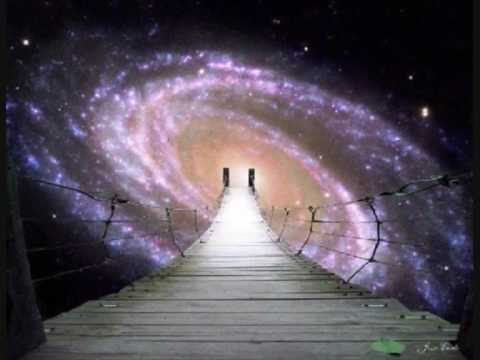 Ogni concetto, così è anche per il concetto di libertà, va all’infinito con disidentificazioni-identificazioni
    successive.

L’idea stessa di voler
 essere liberi 
è una identificazione 
e quindi una 
non-libertà
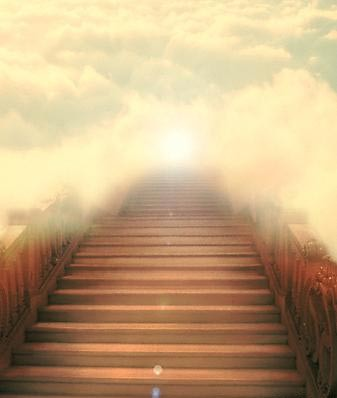 Tutto ciò in cui la nostra coscienza è identificata è una prigione, sia pure  l’Io-Sé  o la psicosintesi. La scala delle dis-identificazioni continua. Di volta in volta                                                    ciascuno  gradino, psicosintesi  compresa,  è necessari0, anzi  insostituibile per entrare in spazi di libertà sempre più ampi, ma è  pur sempre 
   uno stadio  parziale.
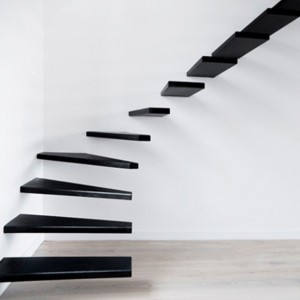 La libertà ha sempre un “oltre” che rende prigione la sfera in cui ci si trova.
La libertà è  “l’Oltre”.
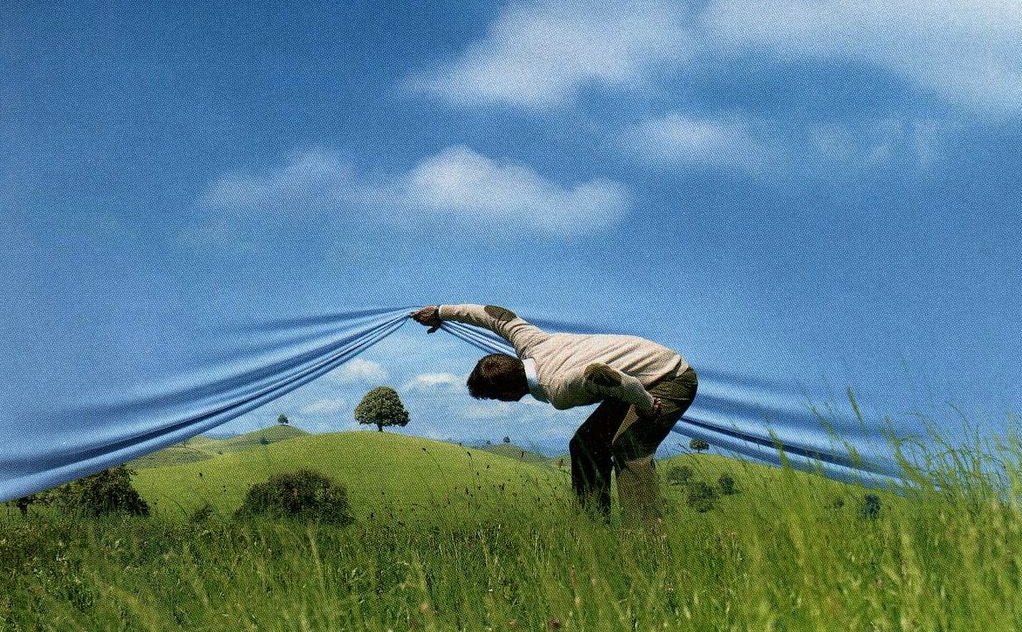 In senso evolutivo non esistono  luoghi , sfere, esperienze che possano chiamarsi Libertà.  Vi è solo il viaggio, s0vente incerto, che si compie verso la Libertà… che sta oltre.
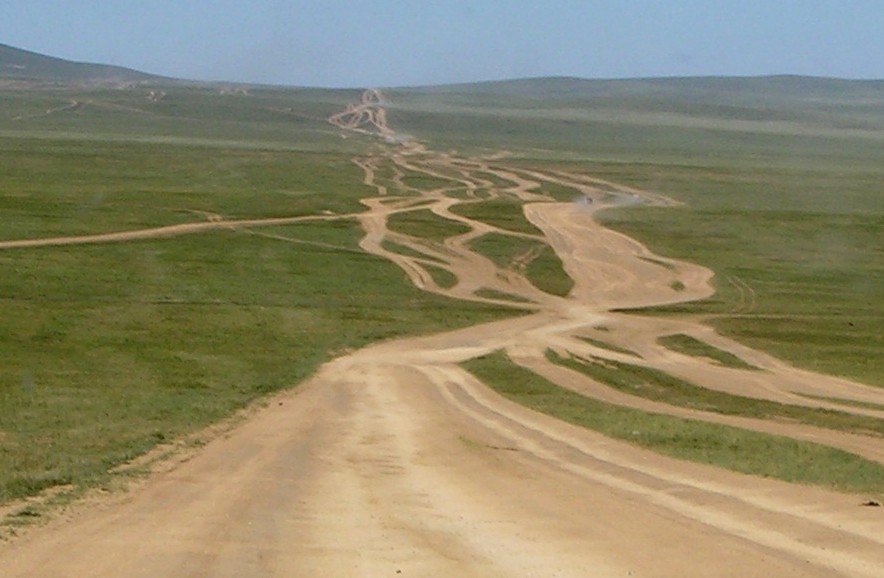 La coscienza non è libera se è stabilmente  “identificata” con   forme-pensiero sulla materia, sullo spirito, sulle qualità, sull’amore, sull’altruismo, sul servizio ecc. e le ritiene inattaccabili e immodificabili. 
   La libertà non è possibile quando la coscienza  ritiene verità assoluta una  forma-pensiero, una  idea, un modo d’essere, una scelta comportamentale
Anche scuole psicologiche, come la psicosintesi, sono forme-pensiero non libere, se si è identificati con esse e si ritiene che non possano essere trascese.  Non per nulla Assagioli afferma che  la psicosintesi non è conclusa, anzi, è solo agli inizi. Quella che oggi è la psicosintesi non va considerato un “anello invalicabile.”
La meditazione riflessiva, intuitiva e creativa sono  significative modalità per ampliare il cerchio del concetto di libertà che via via si dilata, definendone sempre più l’essenza,  senza comunque poterlo mai comprendere nella sua ultima Essenza.

Di cella in cella con 
la meditazione … 
l’idea di un fiore, 
si trasforma in aiuola, 
giardino, parco, prateria...
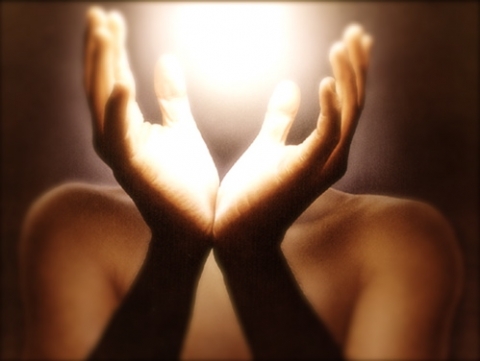 La coscienza in meditazione guarda... e nascono mondi di ulteriori “oltre” verso la Libertà.
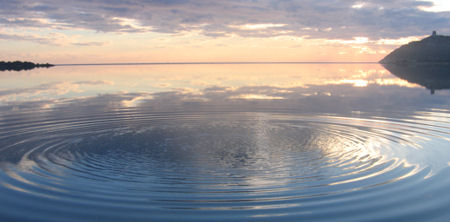 Importanza, dunque, della costante meditazione riflessiva, intuitiva e creativa  per ampliare gli orizzonti della libertà e di ogni altro concetto.  La conoscenza dell’ oggi  è una prigione se non si allarga sempre più.
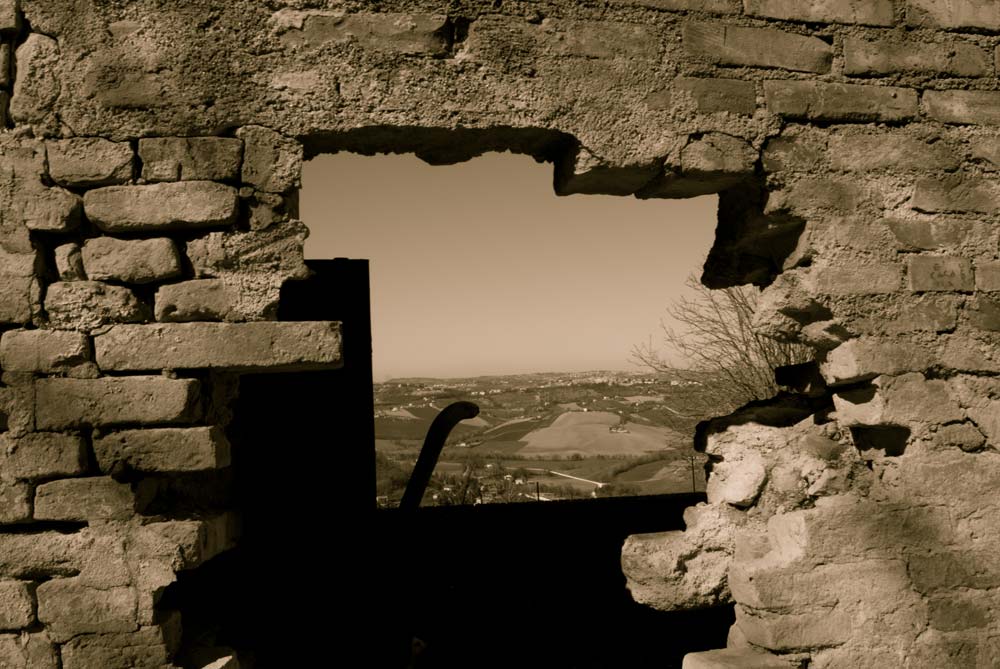 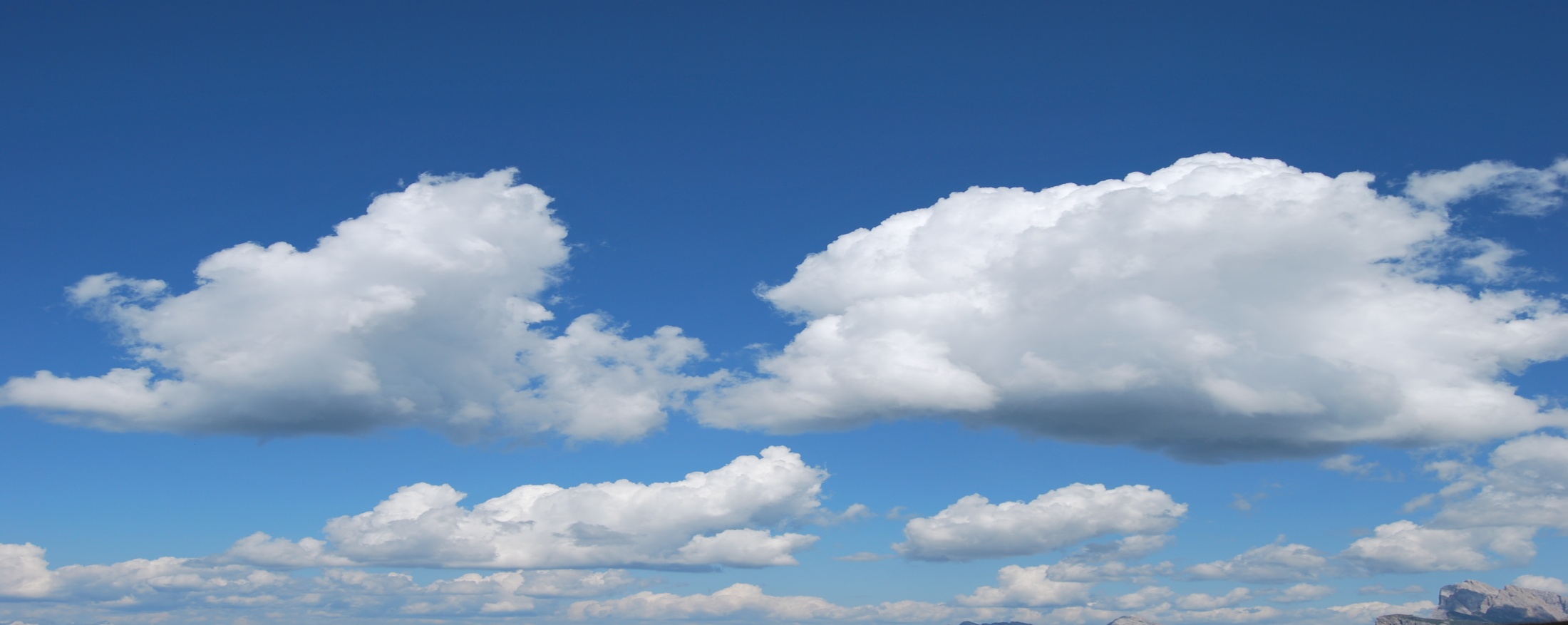 Dove esistono confini di pensiero o azione, dove il campo dei rapporti è statico,  lì vi è una prigione. 
 
Solo quando si realizza che esistono mondi da conoscere, concetti da indagare, idee da realizzare, relazioni da stabilire, emerge l’energia della libertà che eleva al cielo la terra e trascina il cielo in terra.
Dove esistono confini di pensiero o azione, dove il campo dei rapporti è statico,  lì vi è una prigione. 
Solo quando si realizza che esistono mondi da conoscere, concetti da indagare, idee da realizzare, relazioni da stabilire, emerge l’energia della libertà che eleva al cielo la terra e trascina il cielo in terra.
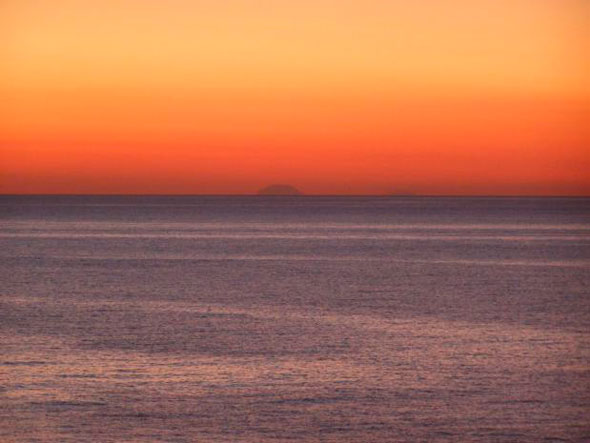 Ma, come detto, cielo e terra sono mossi da Leggi e quindi la Libertà è valida solo se in rigorosa armonia e adattamento alle Leggi della Vita. 
La libertà  è possibile solo se  le Leggi dell’Esistenza  sono ricercate, conosciute e ritenute realtà  a cui assoggettare la propria esistenza e la propria Libertà.
Ma, come detto, cielo e terra sono mossi da Leggi e quindi la Libertà è valida solo se in rigorosa armonia e adattamento alle Leggi della Vita. 
La libertà  è possibile solo se  le Leggi dell’Esistenza  sono ricercate, conosciute e ritenute realtà  a cui assoggettare la propria esistenza.